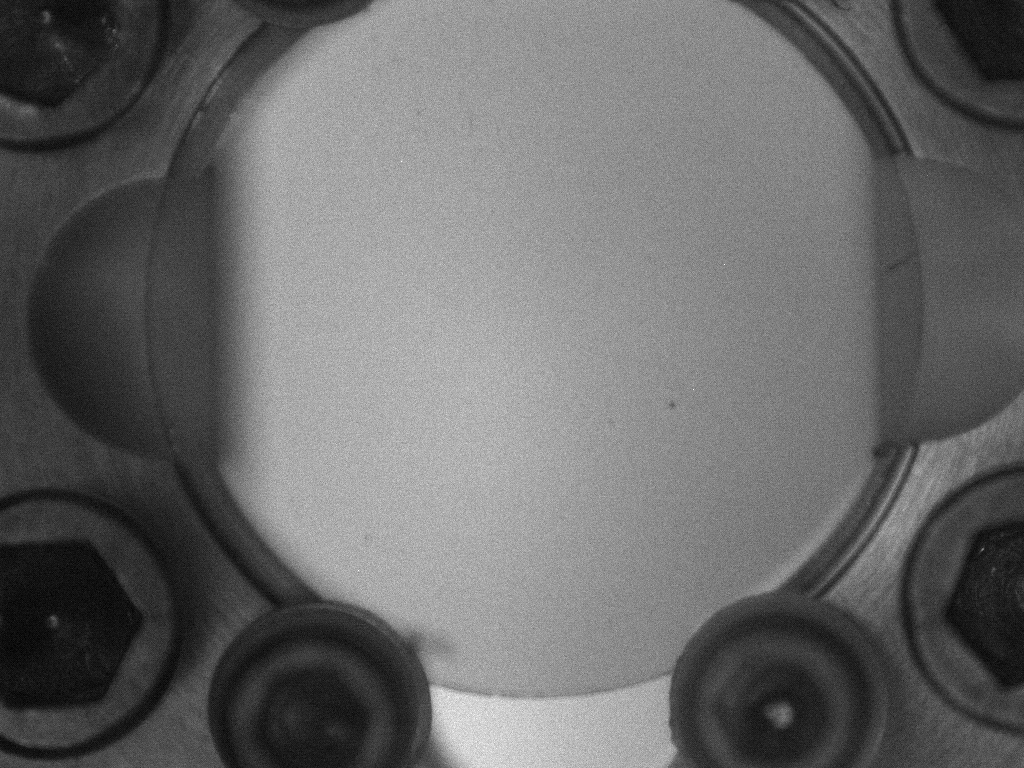 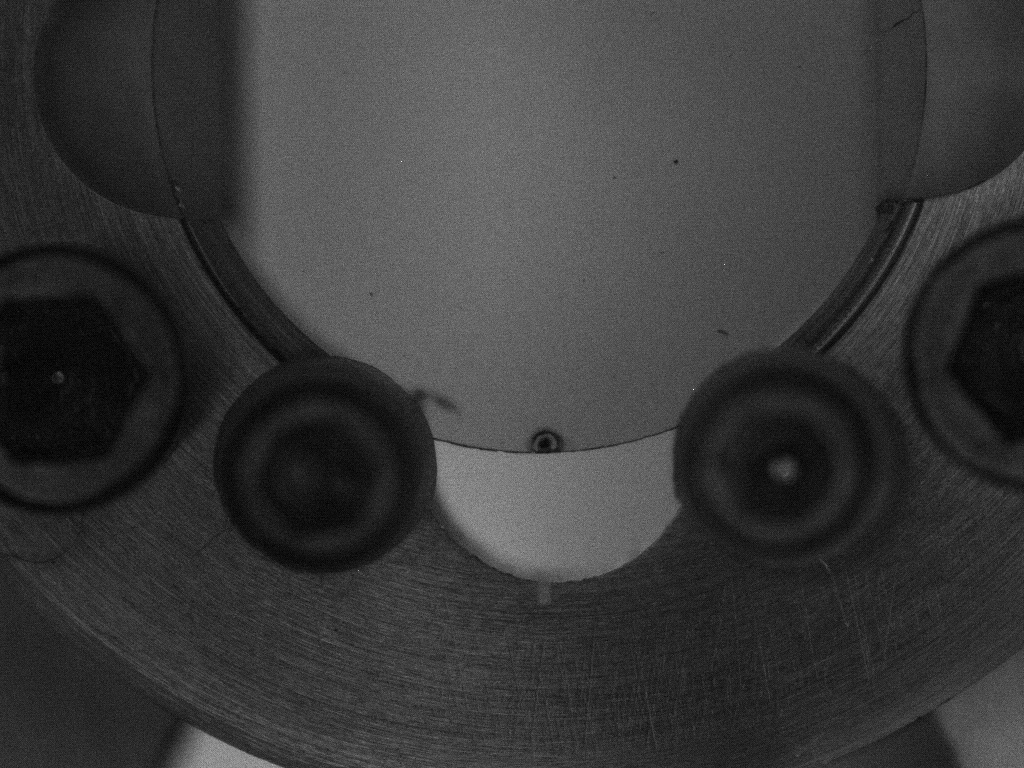 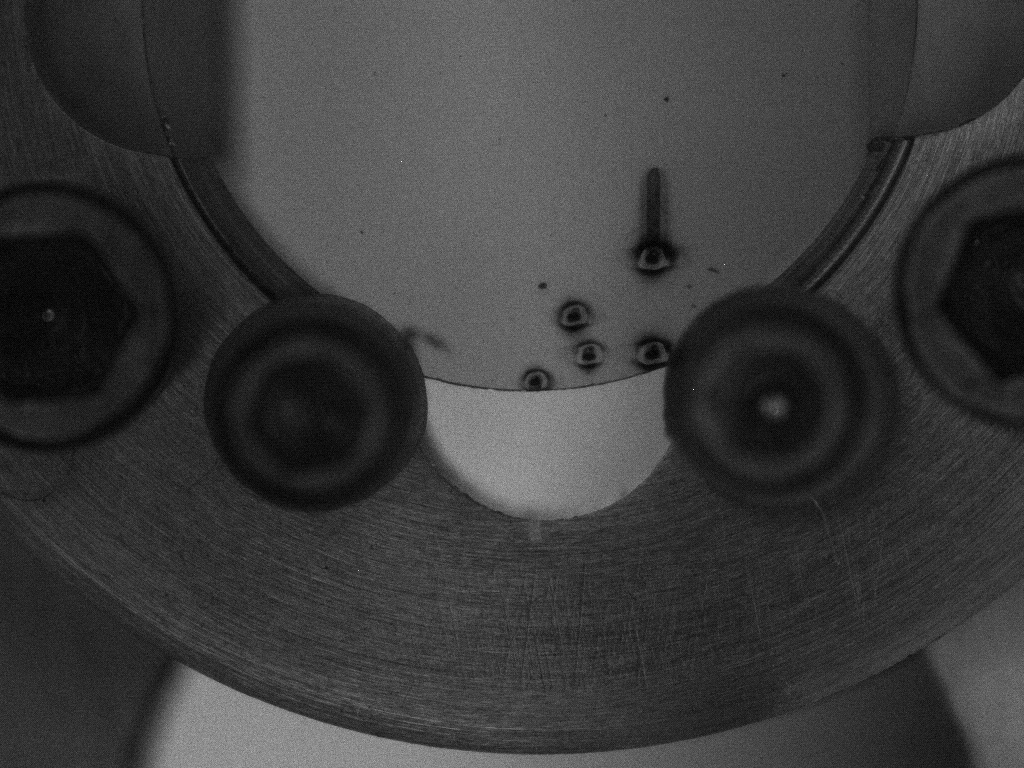 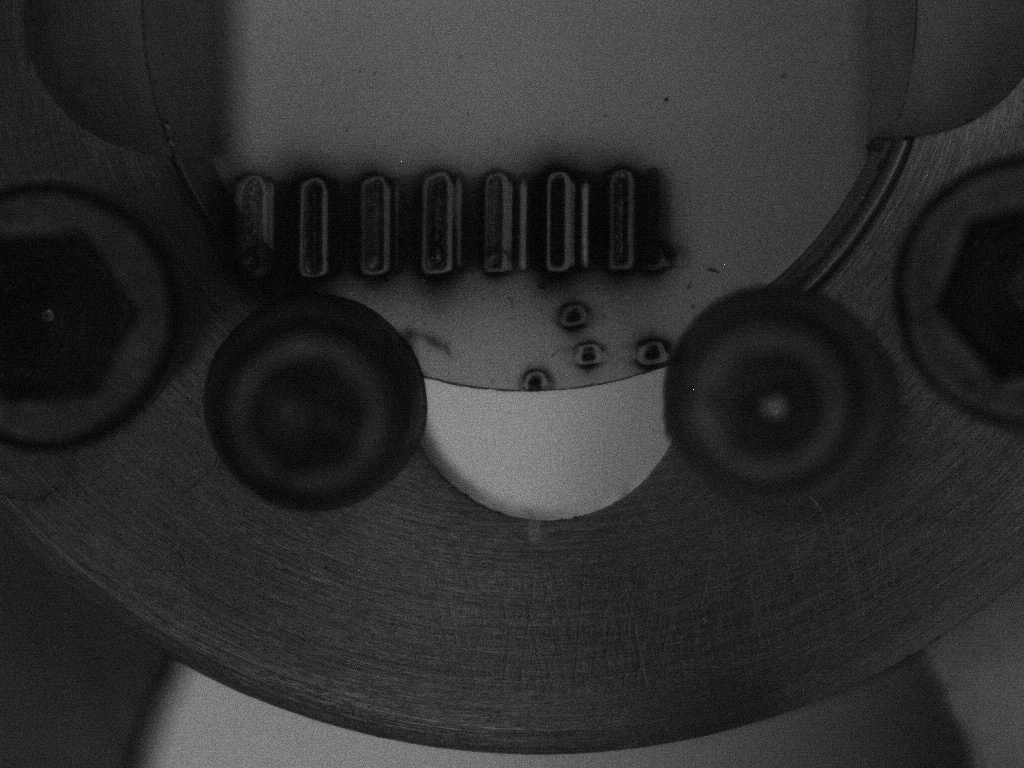 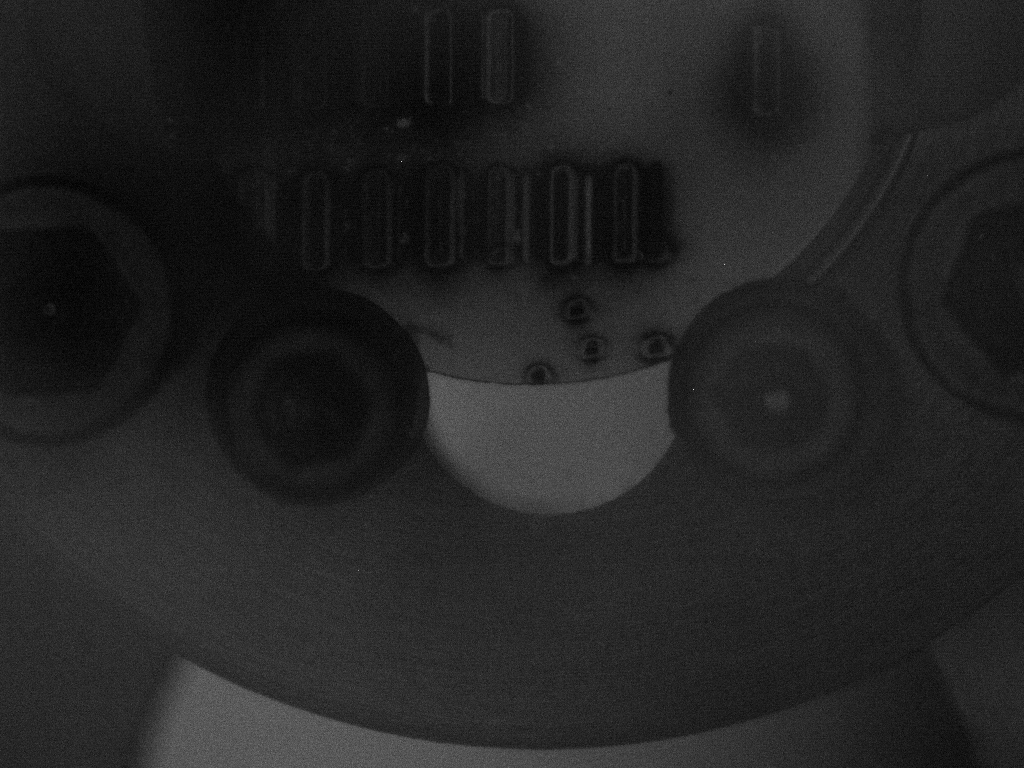 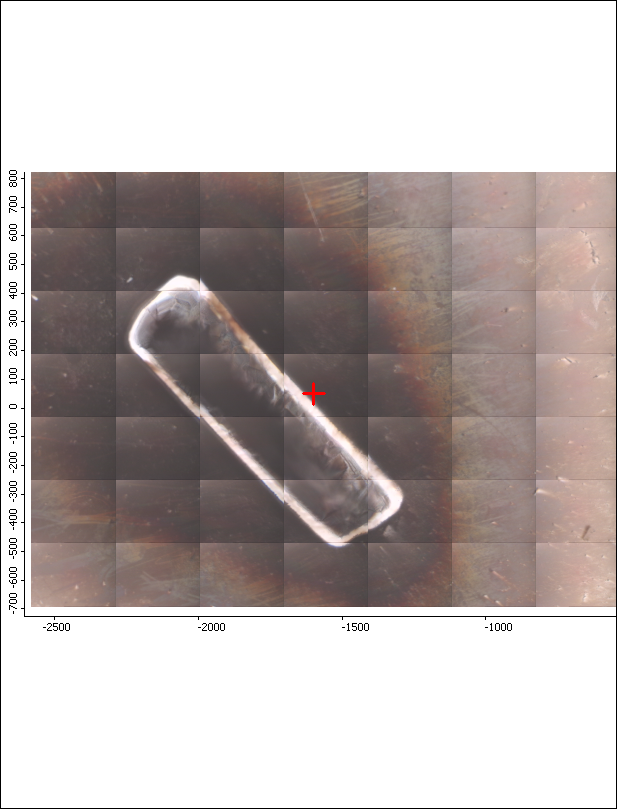 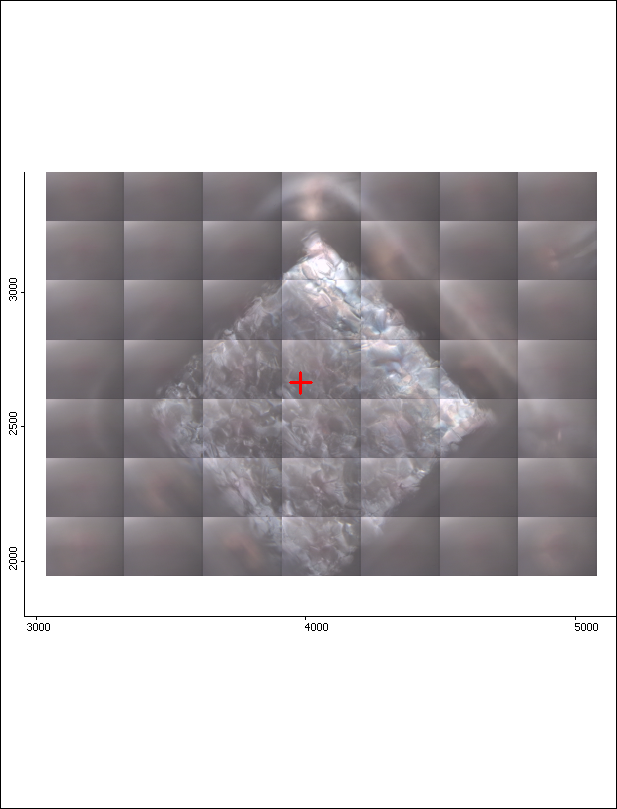 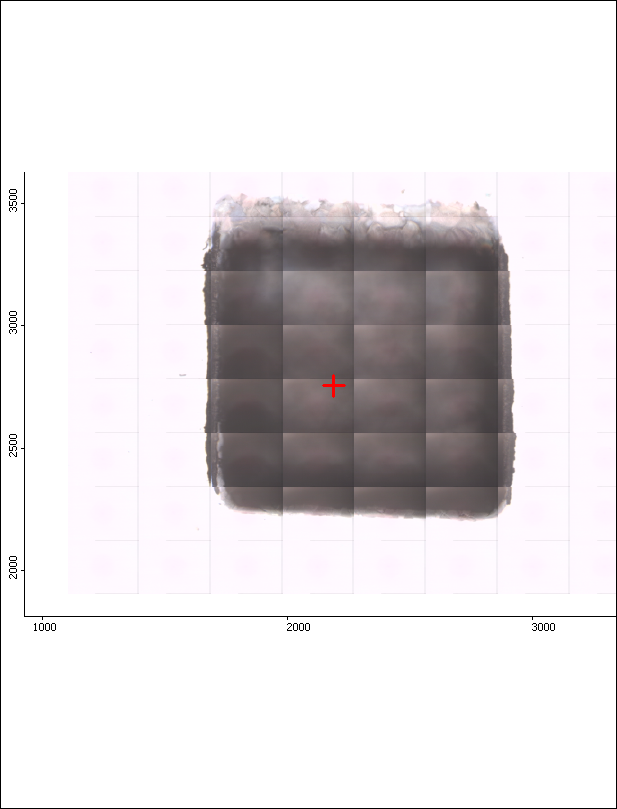 152 µm
207 µm
100 µm
250 µm
100 µm
250 µm
HIE20 – Laser Ablation
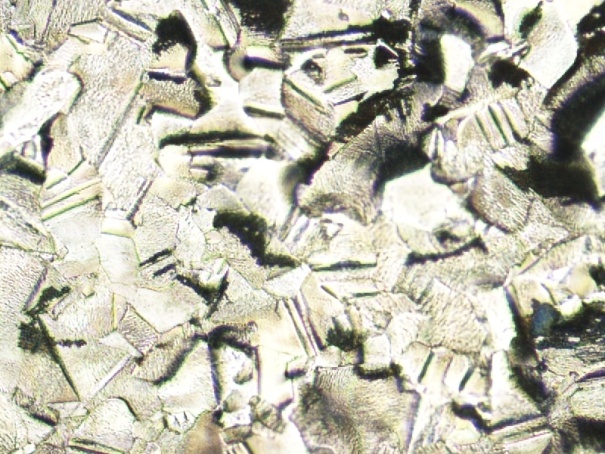 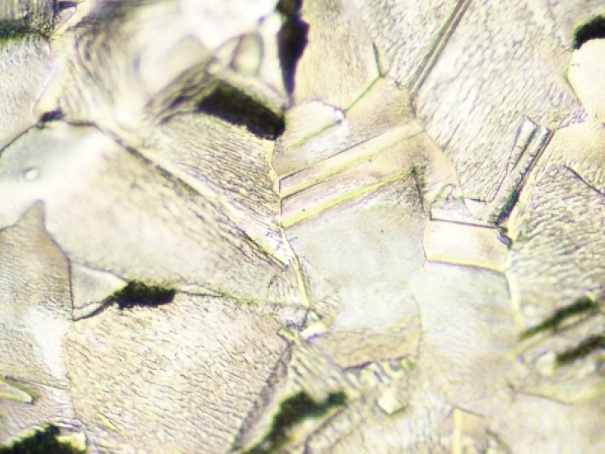 Bright Field
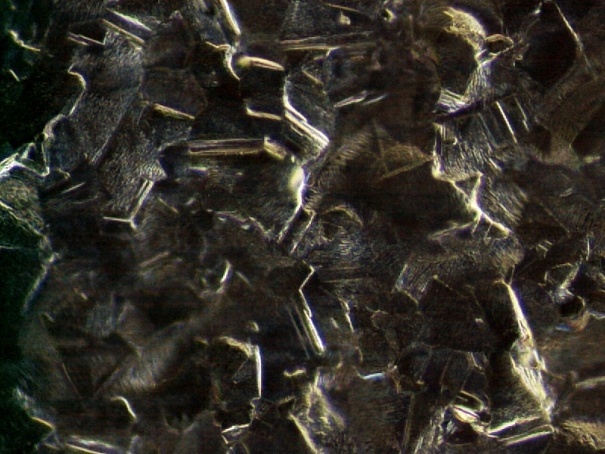 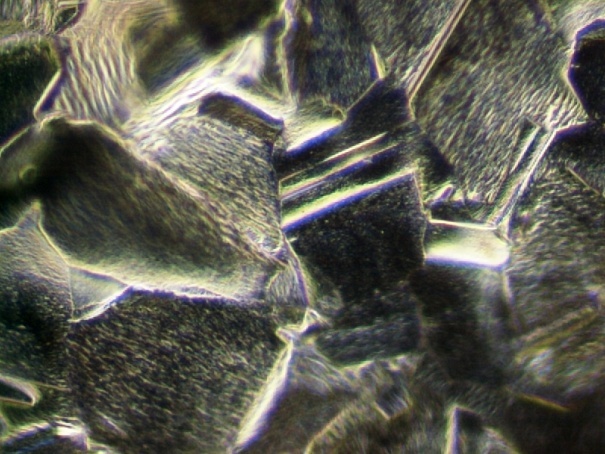 Dark Field
20X
50X
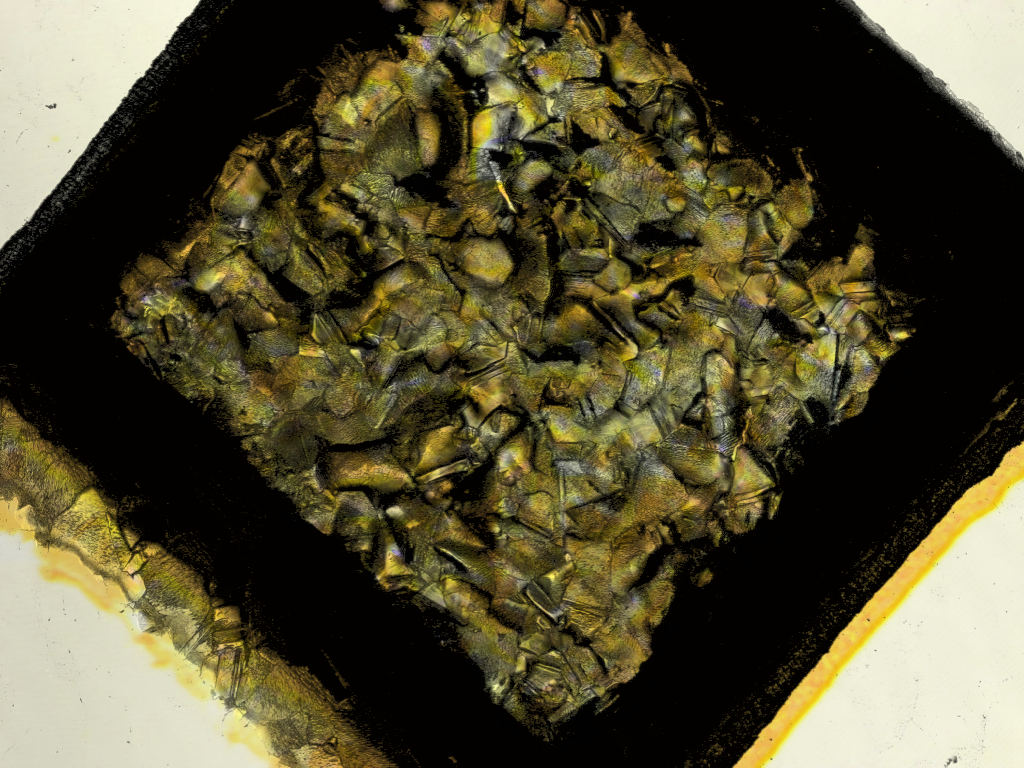 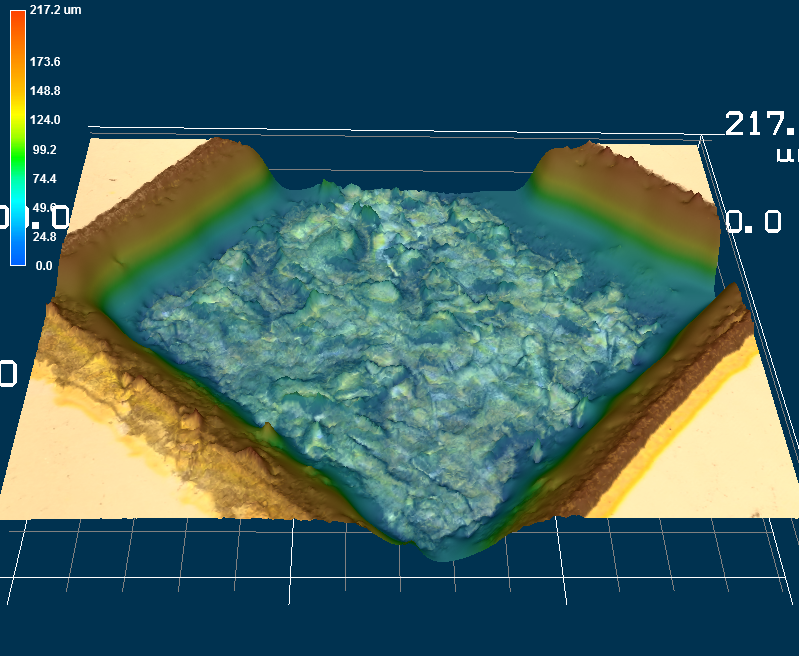 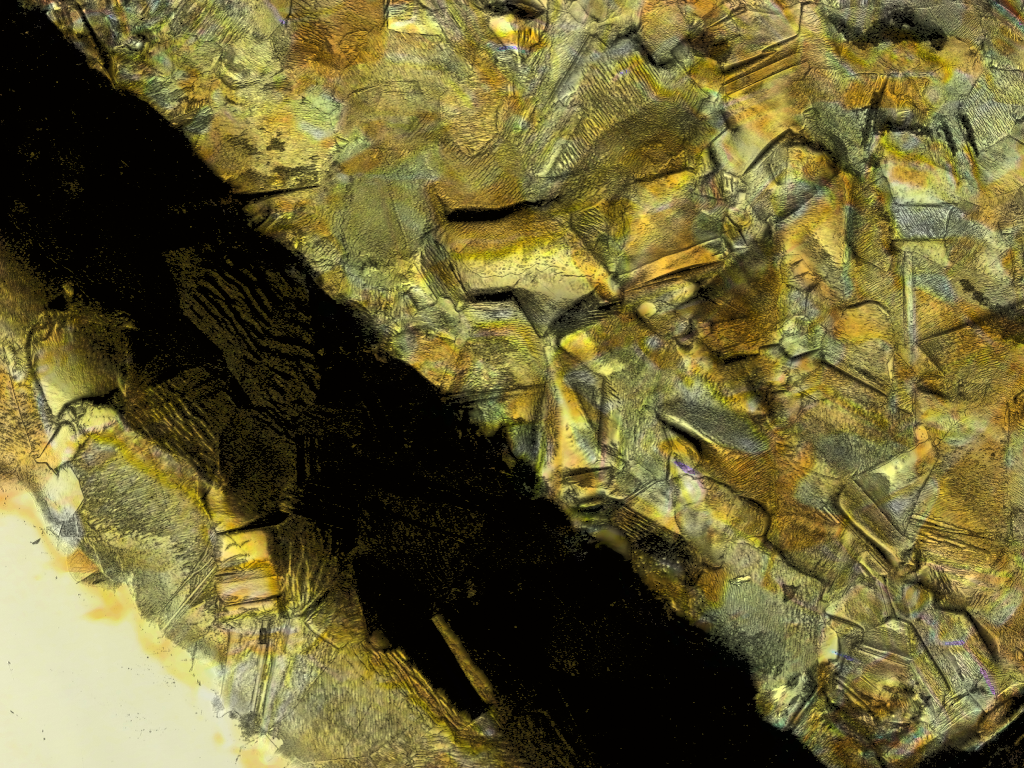 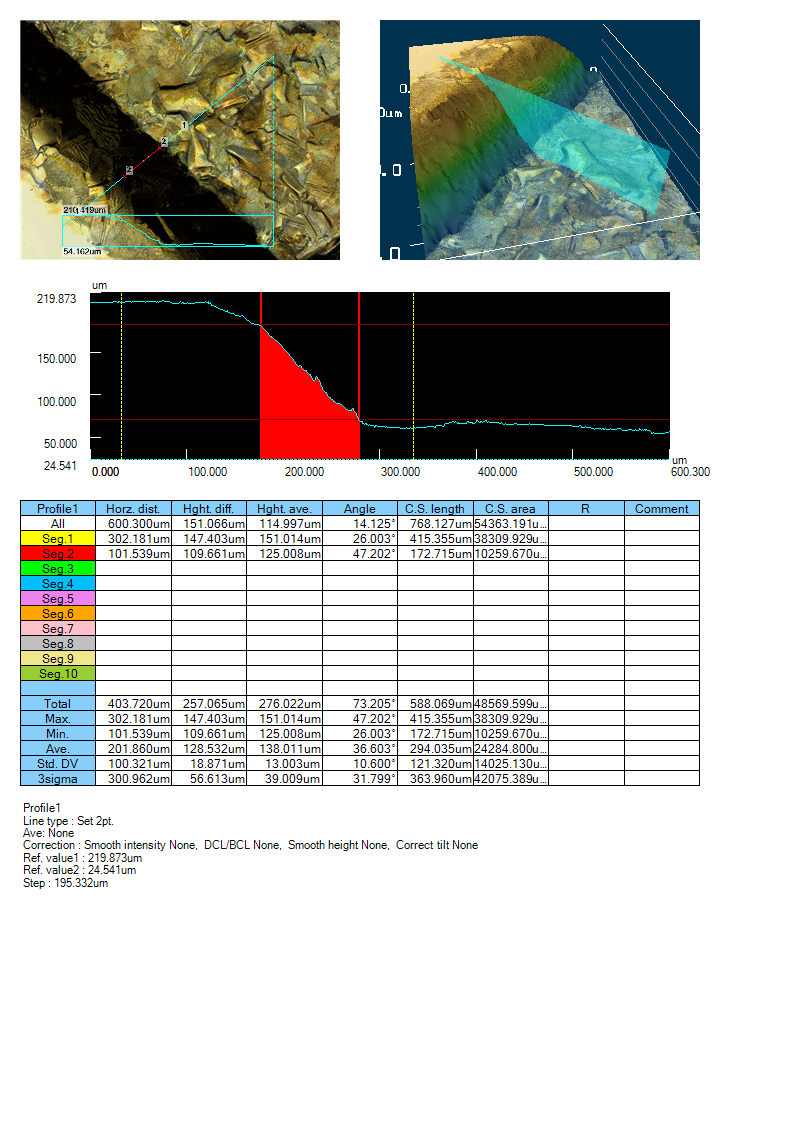 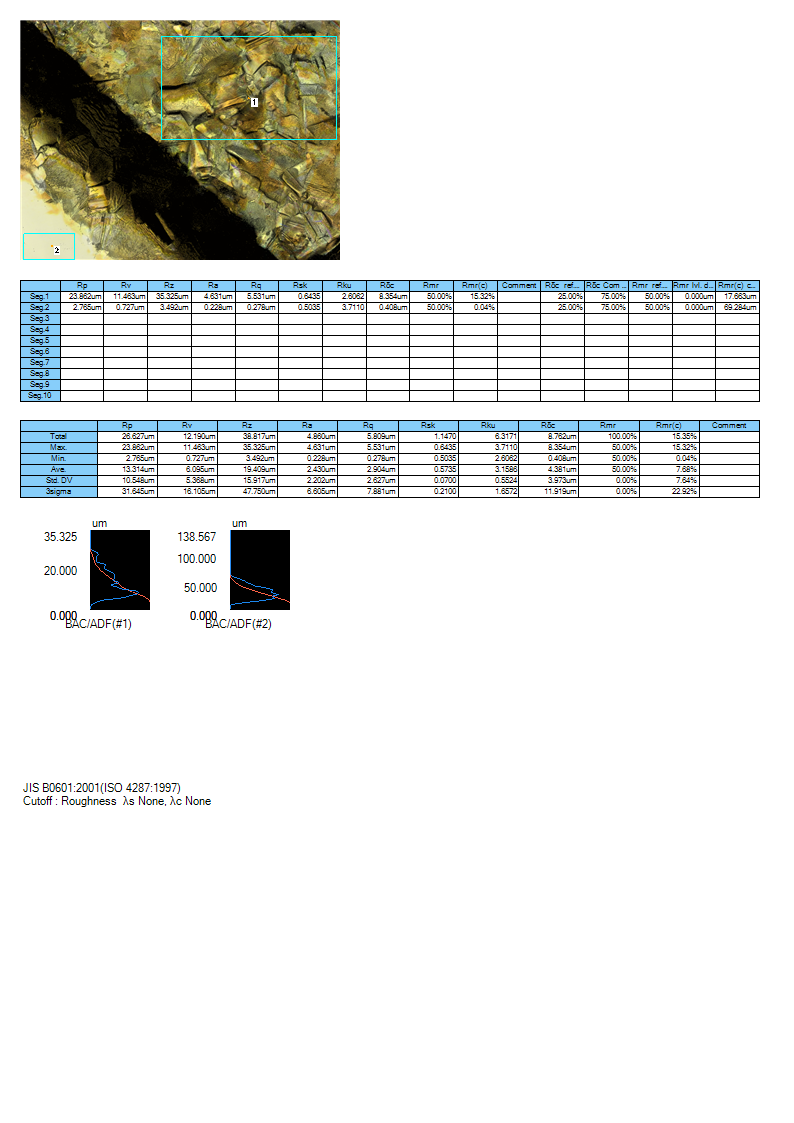 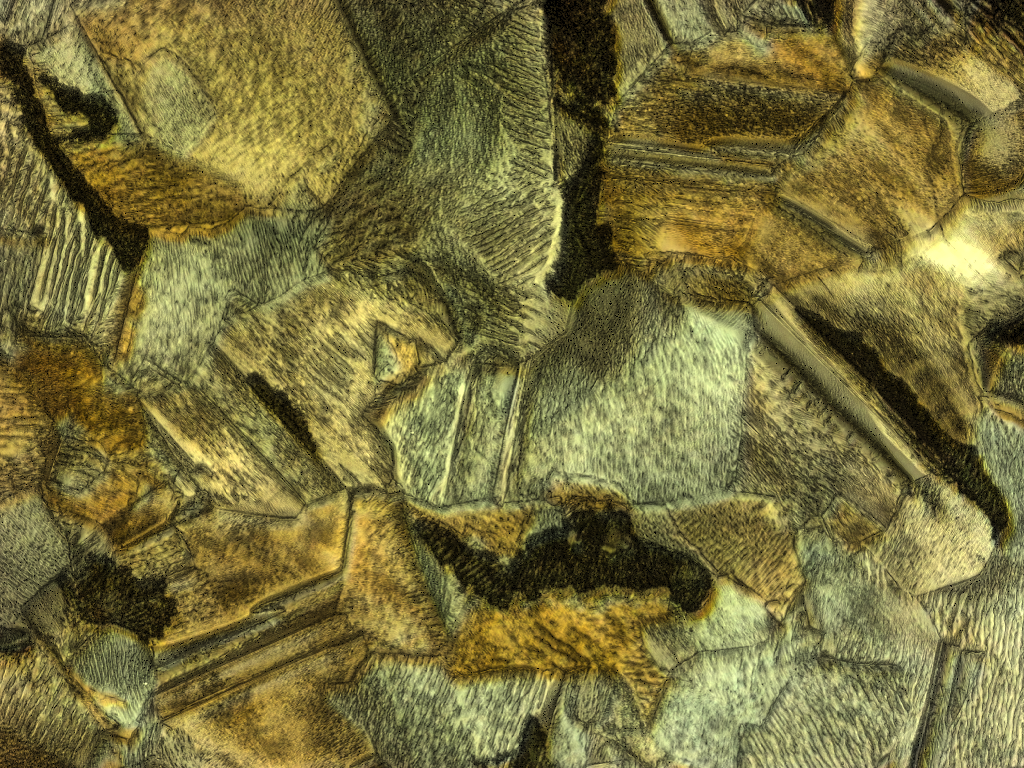 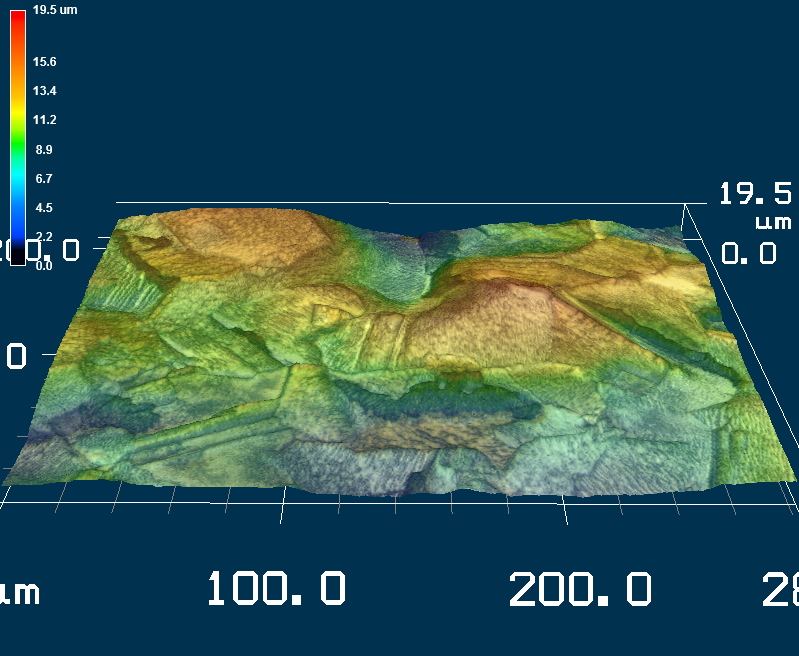 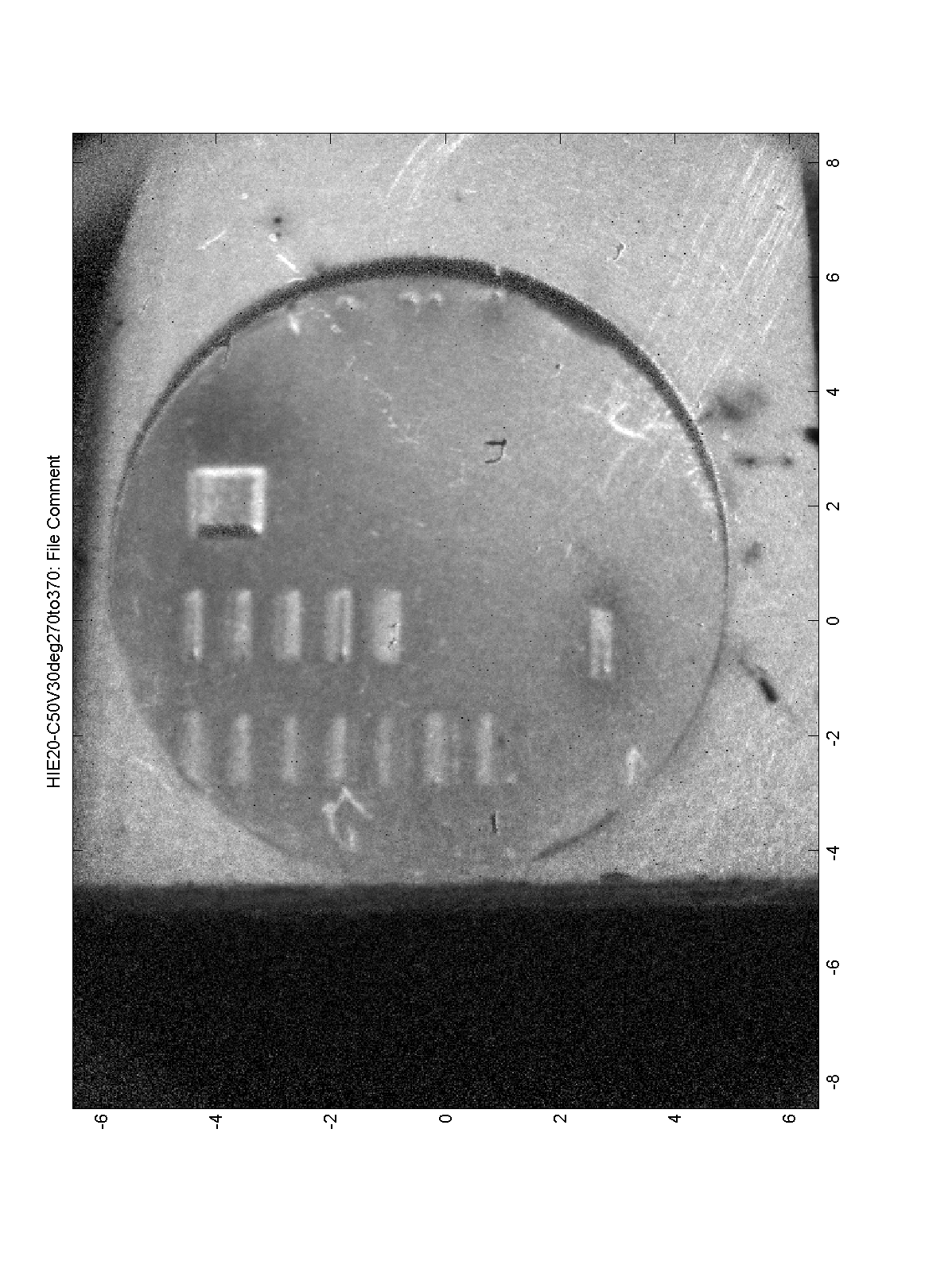 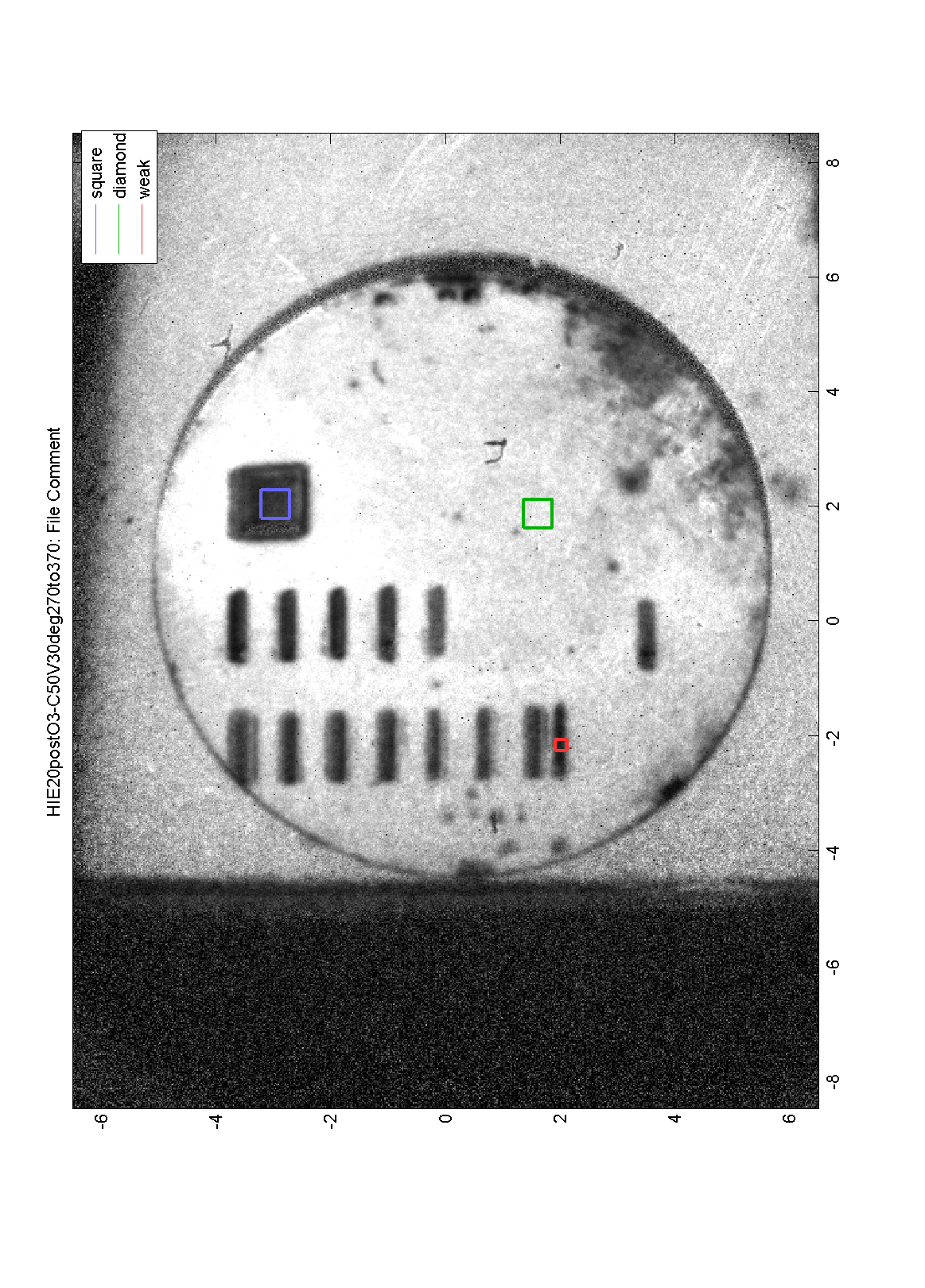 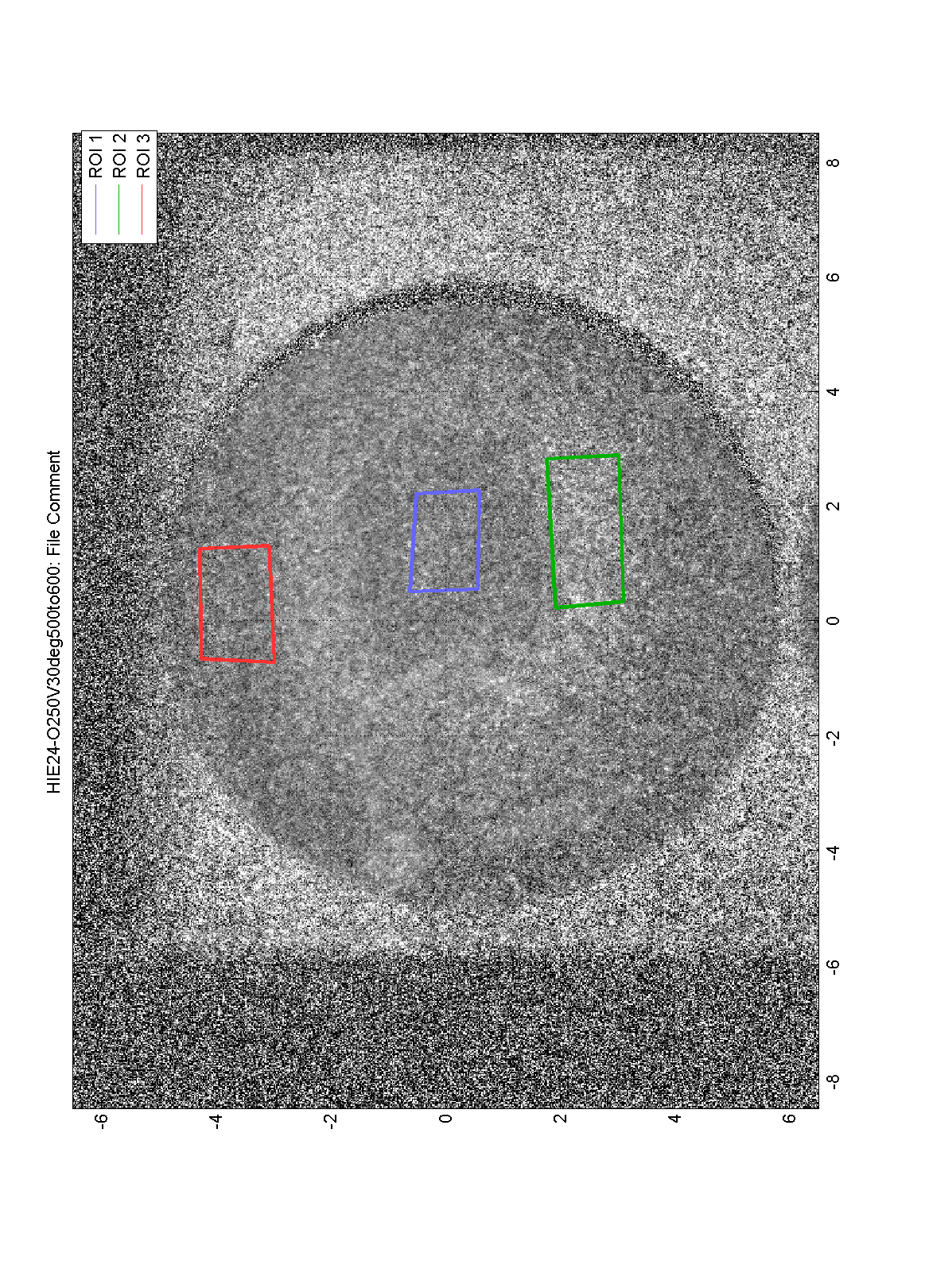